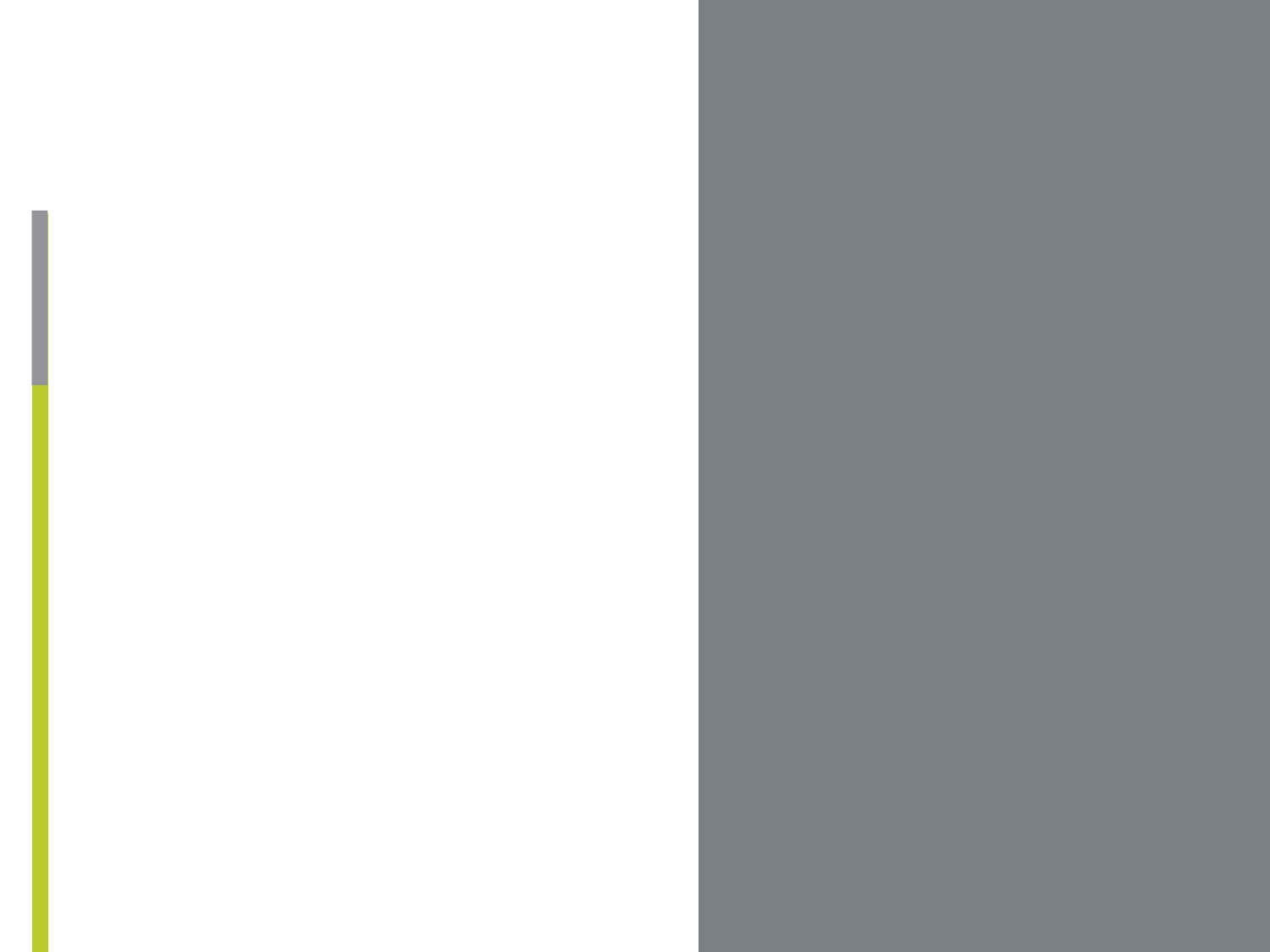 Minnesota Intelligent Rural Communities
Place Photo Here,
Otherwise Delete Box
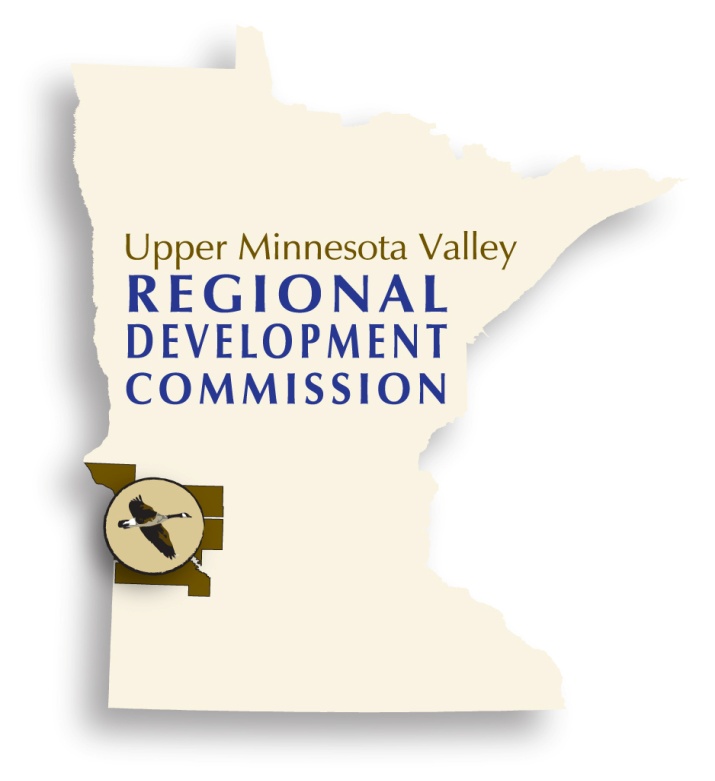 MIRC
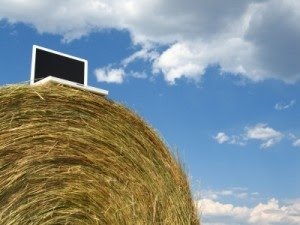 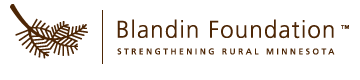 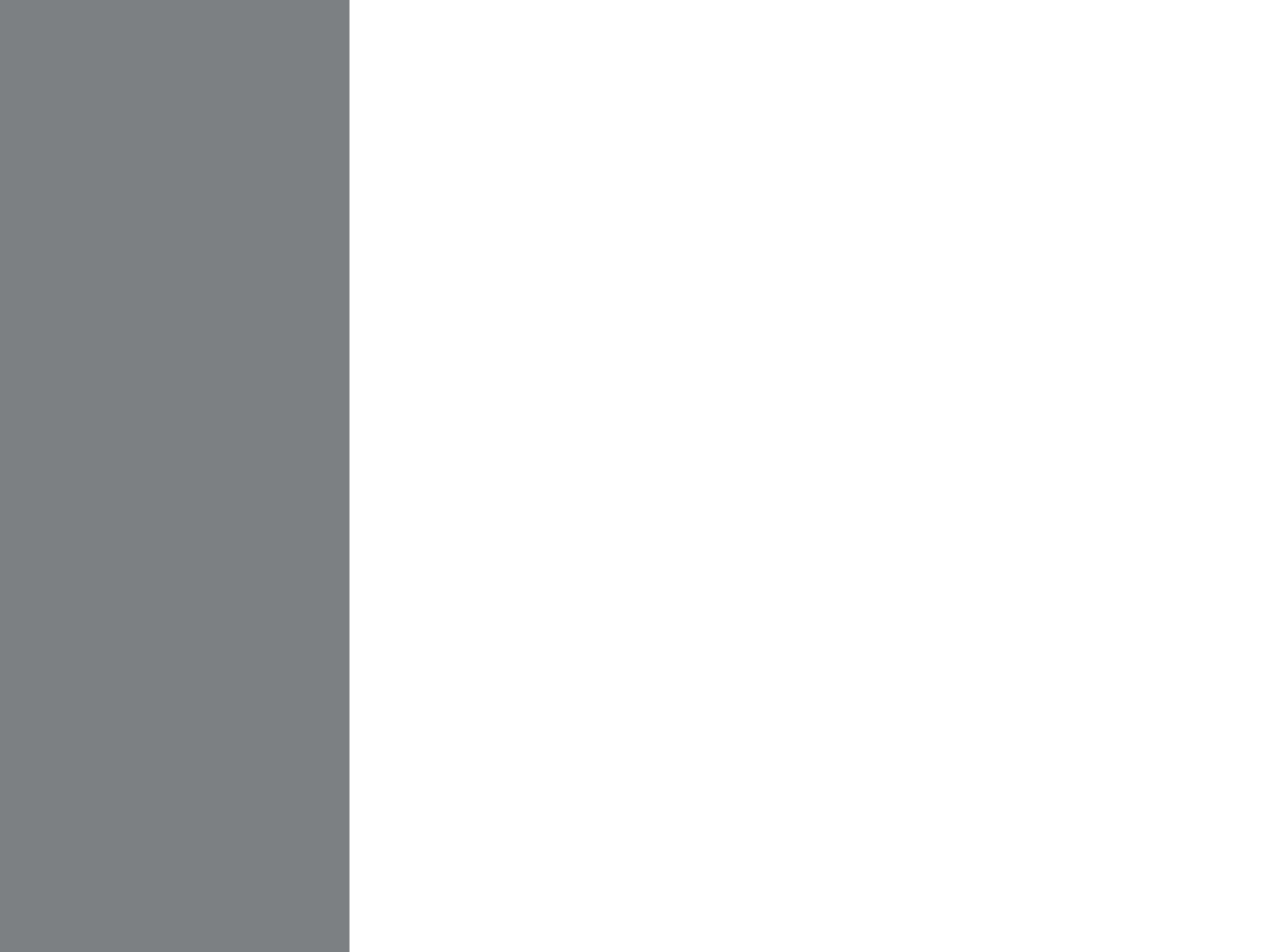 UMVRDC Region
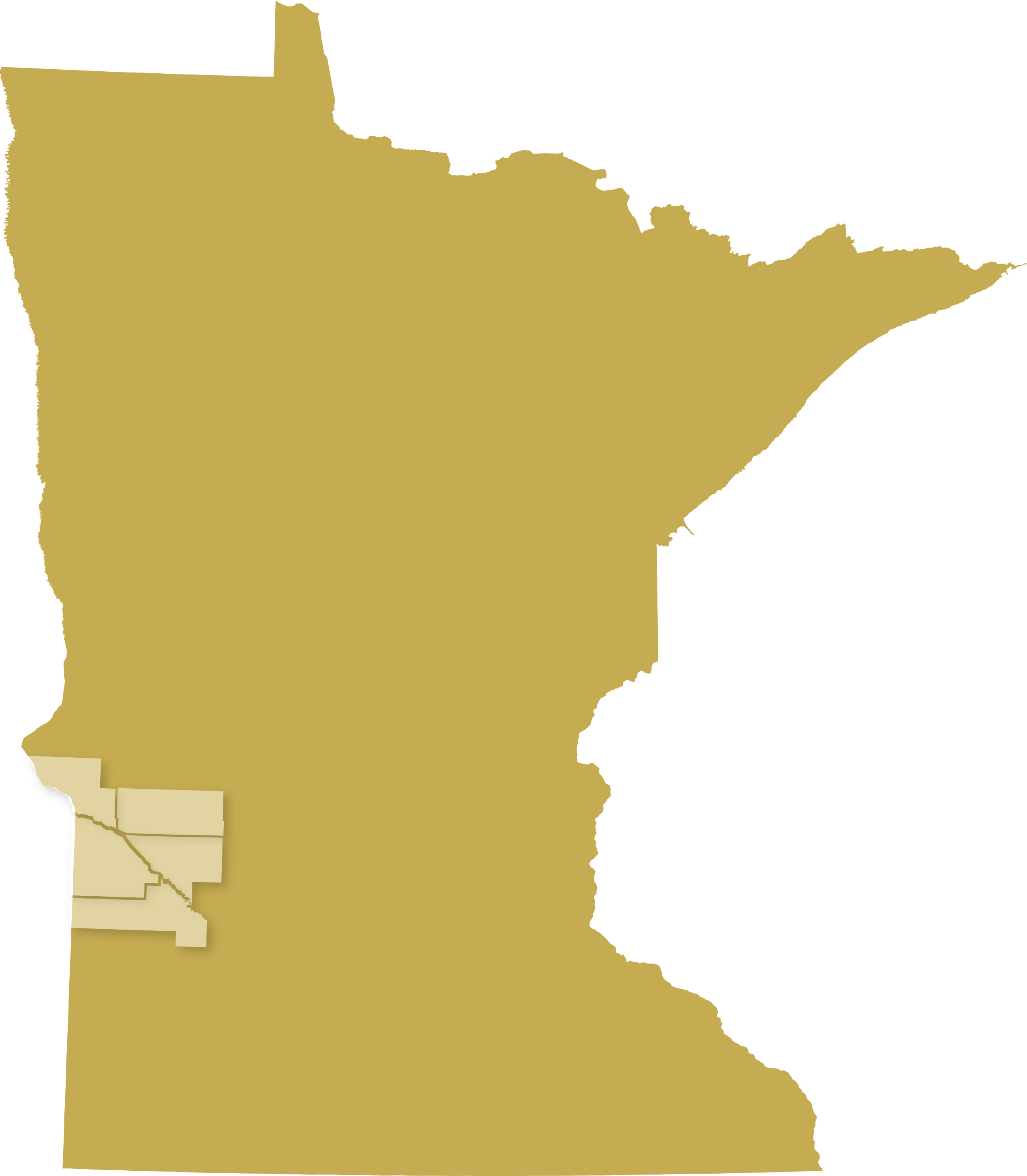 5 Counties
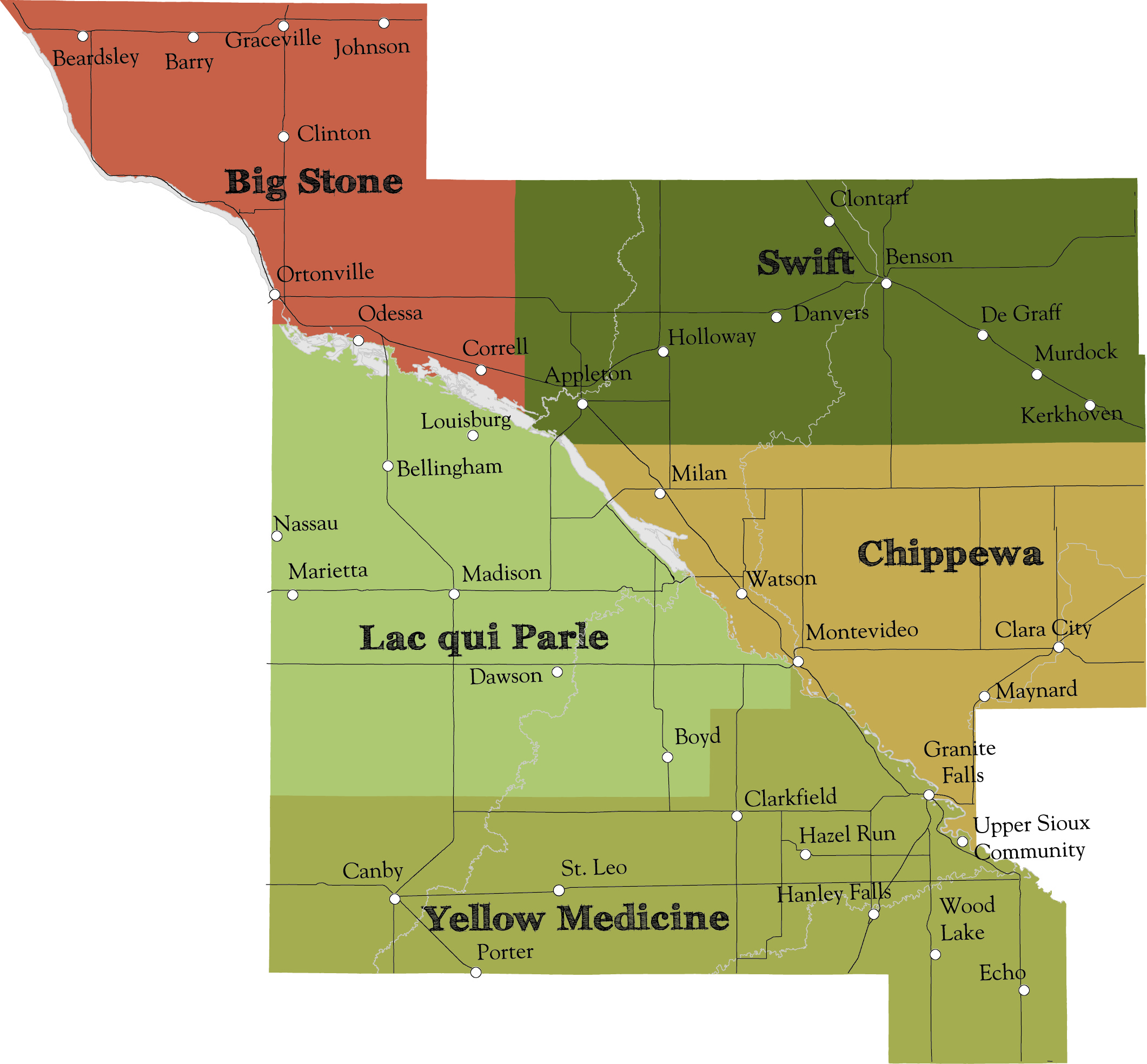 37 Cities94 Townships
10 School Districts1 Tribal Community
• 70% of cities have populations under 500
• 67.5% Computer Ownership in the region
• Compared with 74.3% in rural MN statewide
• Broadband adoption rate in the region Is 57.6%
• Compared with 64% in rural MN statewide
Big Stone, Chippewa, Lac qui Parle, Swift & Yellow Medicine
Increase the number of broadband subscribers
   Increase the culture of use of broadband-based services
   Increased efficiency and effectiveness of digital literacy      	training service delivery
   Increased economic vitality in rural Minnesota communities
7 Projects • $90,000 • $137,000
Marketing/ Advocacy
Digital Inclusion
Innovation
Pioneer Public TV
Lac qui Parle County Computer Commuter
Dawson Boyd Schools MCC
Echo &Bellingham
Who/Where?
Johnson Memorial 
Home Health
Knowledge Workforce
Ortonville 
EDA & Schools
Everyone Online
Big Stone County GIS
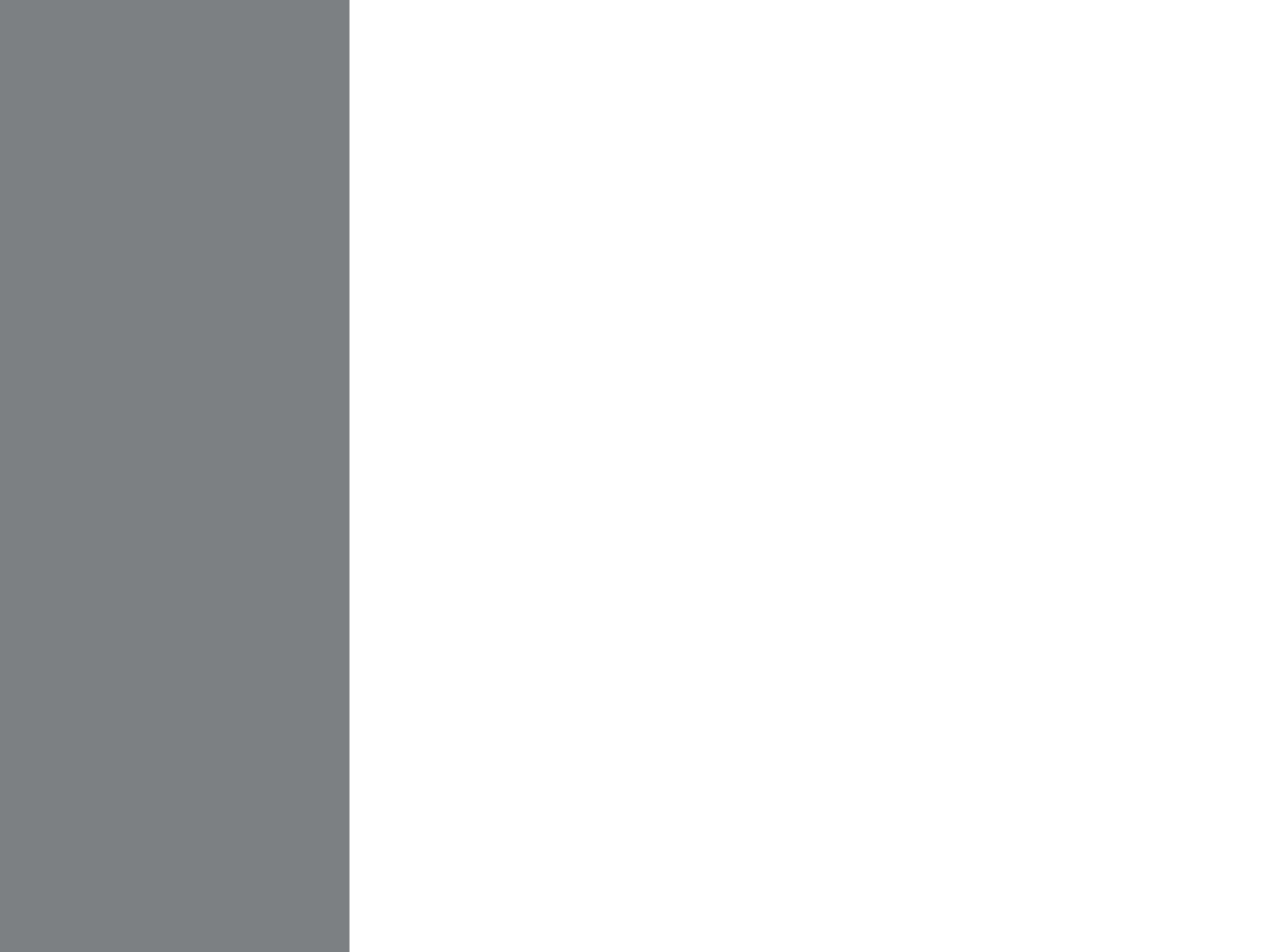 Pioneer Public TV
Farming
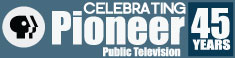 Producing video content for broadcast and/or web use describing the challenges facing rural area in the availability and use of broadband
Youth
Business
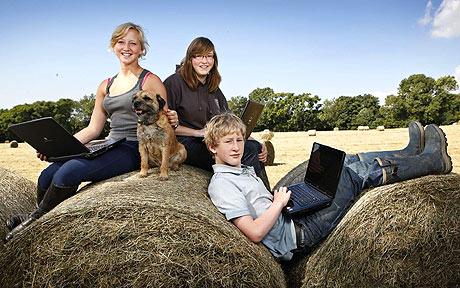 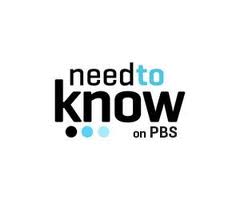 Newcomers
Bellingham / Echo Websites
Bellingham
Population: 168
0.4 square miles
Median age: 48 years
Median household income: $27,083
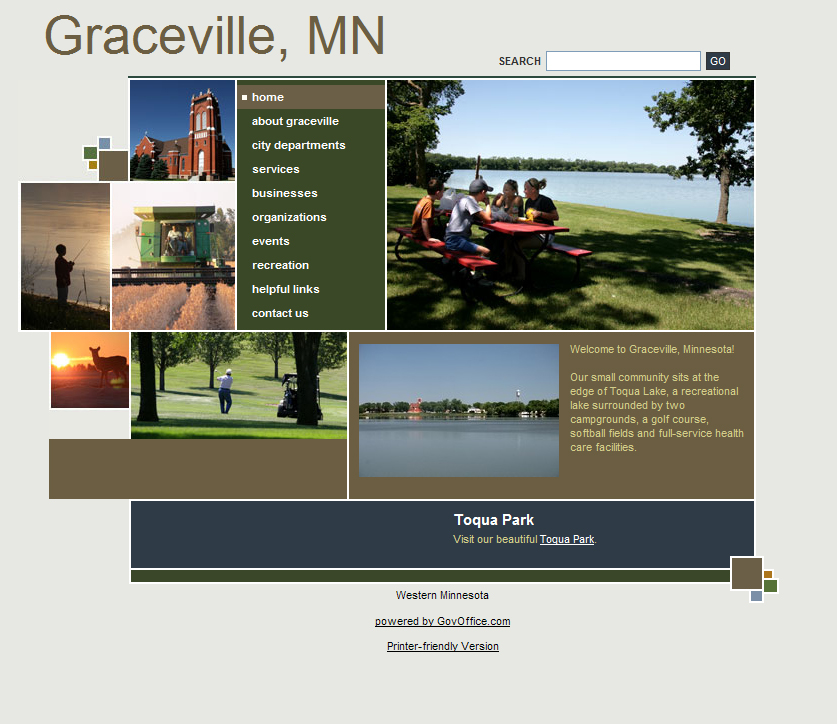 Echo
  Population: 278
  1.0 square mile
  Median age: 40 years
  Median household     income: $27,656
19 of 37 cities do not have websites.
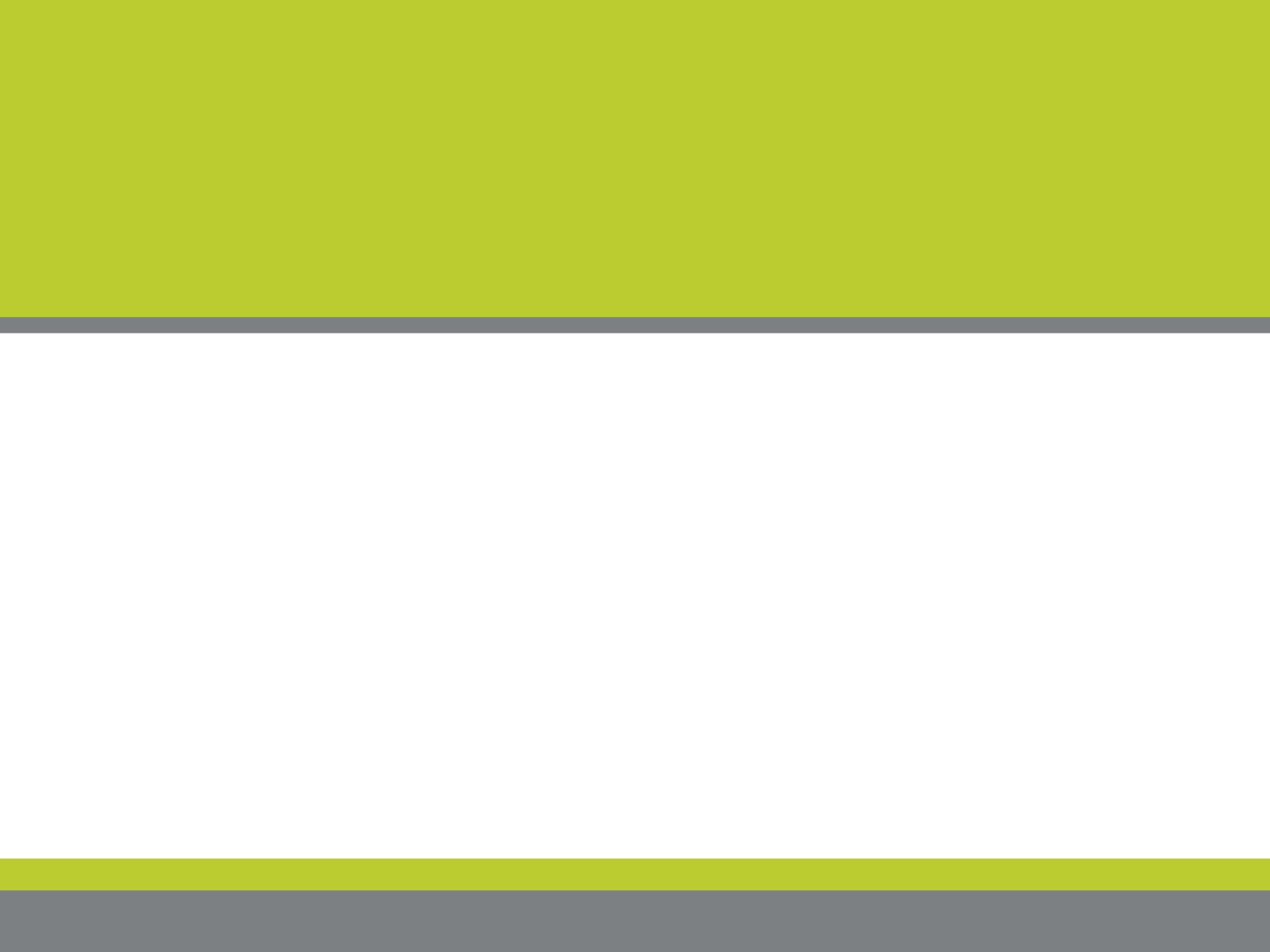 Lac qui Parle County Computer Commuter
Increasing Digital Literacy – Traveling 5 days a week to 6 different communities – Twelve local partners making this project happen – Offering 1 on 1 assistance
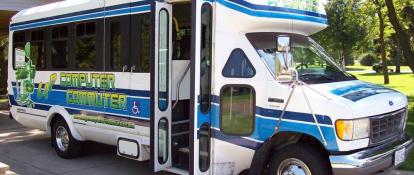 Ortonville School / EDA Project
Goal: For every business in Ortonville 
to have a web presence!
Economicdevelopmentportal.com
Lakewoodsupperclub.com
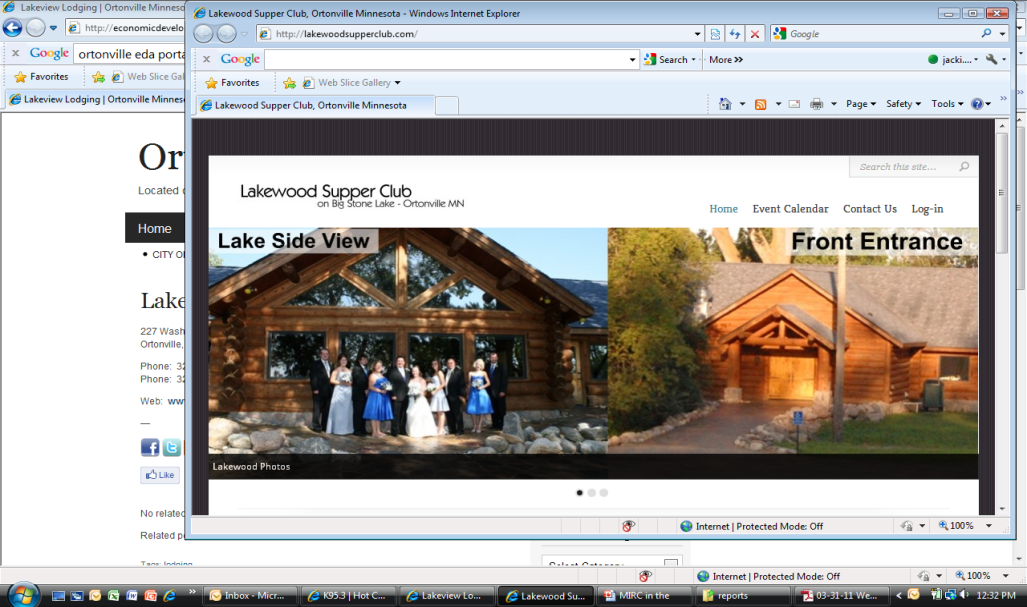 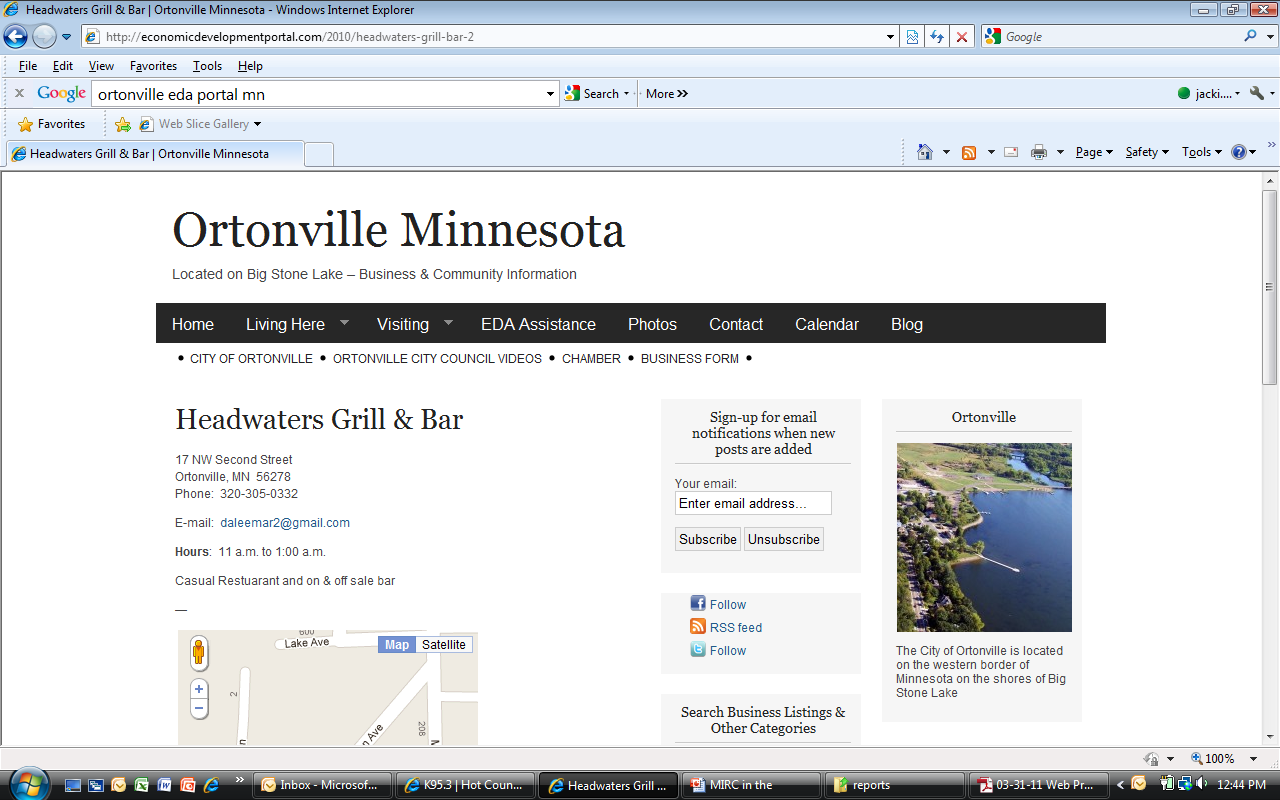 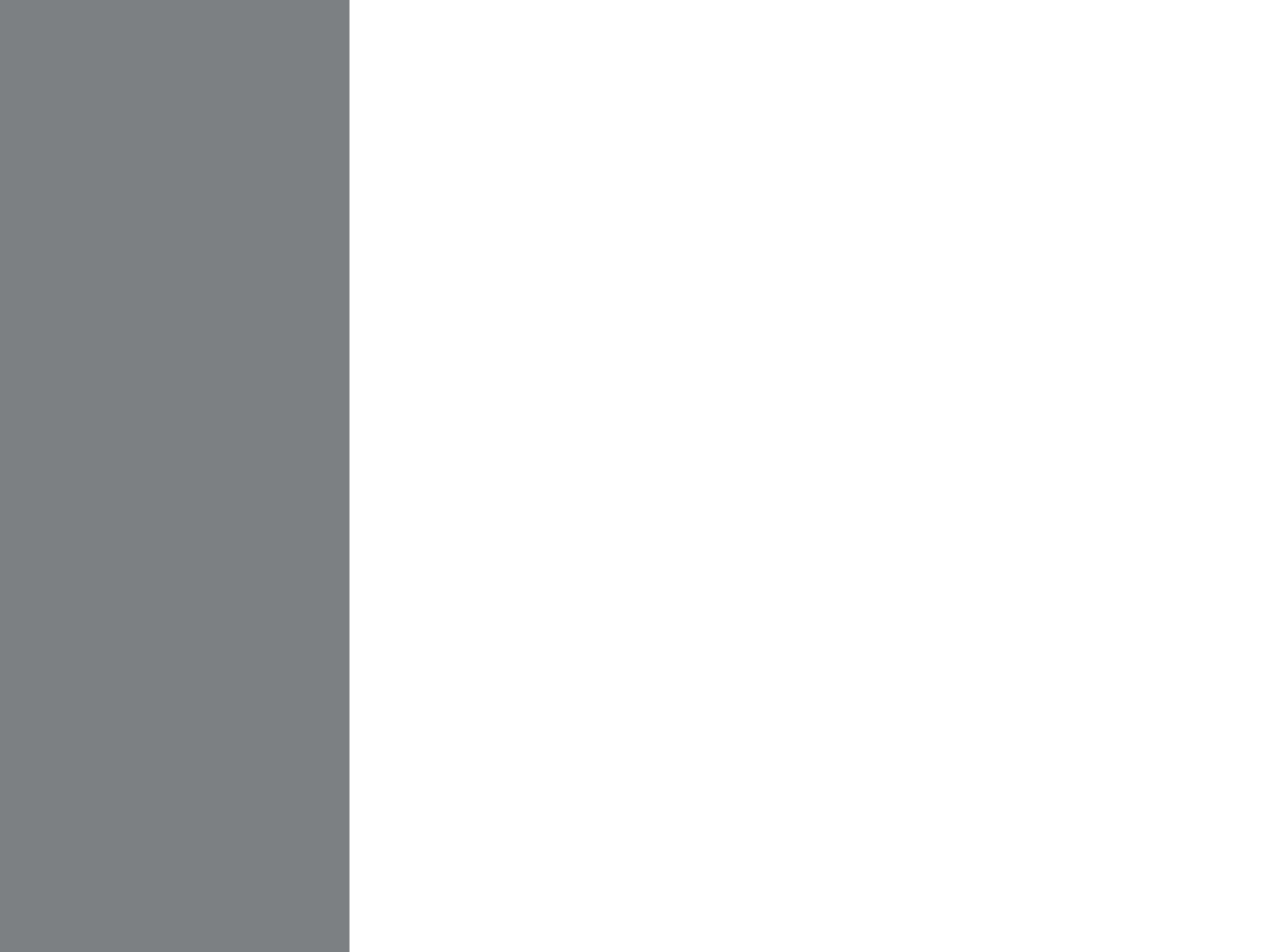 Johnson Memorial Home Health Project
Staying Home Longer
Using broadband-based remote support tools and enhanced family engagement to reduce hospital readmissions and to achieve increased medication adherence for better health outcomes.
Enhancing Family Connections
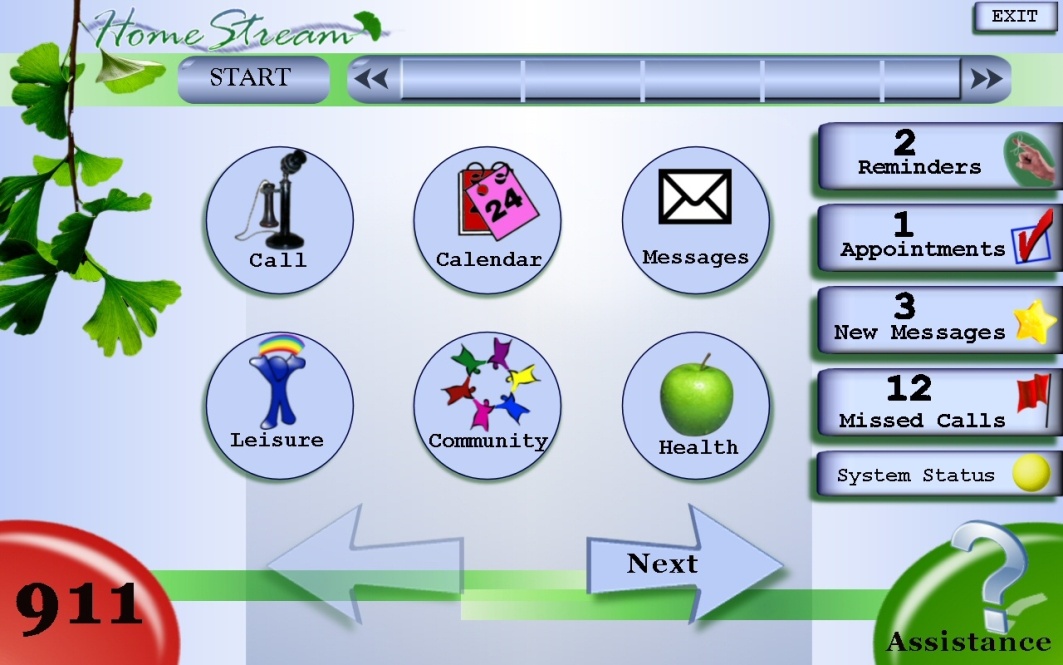 Keeping Health Records Organized
Big Stone County GIS Project
Added a public GIS computer in the Environmental Office
Updated computers in the Recorder & Assessor Offices
All offices are able to teach the public how to use these systems
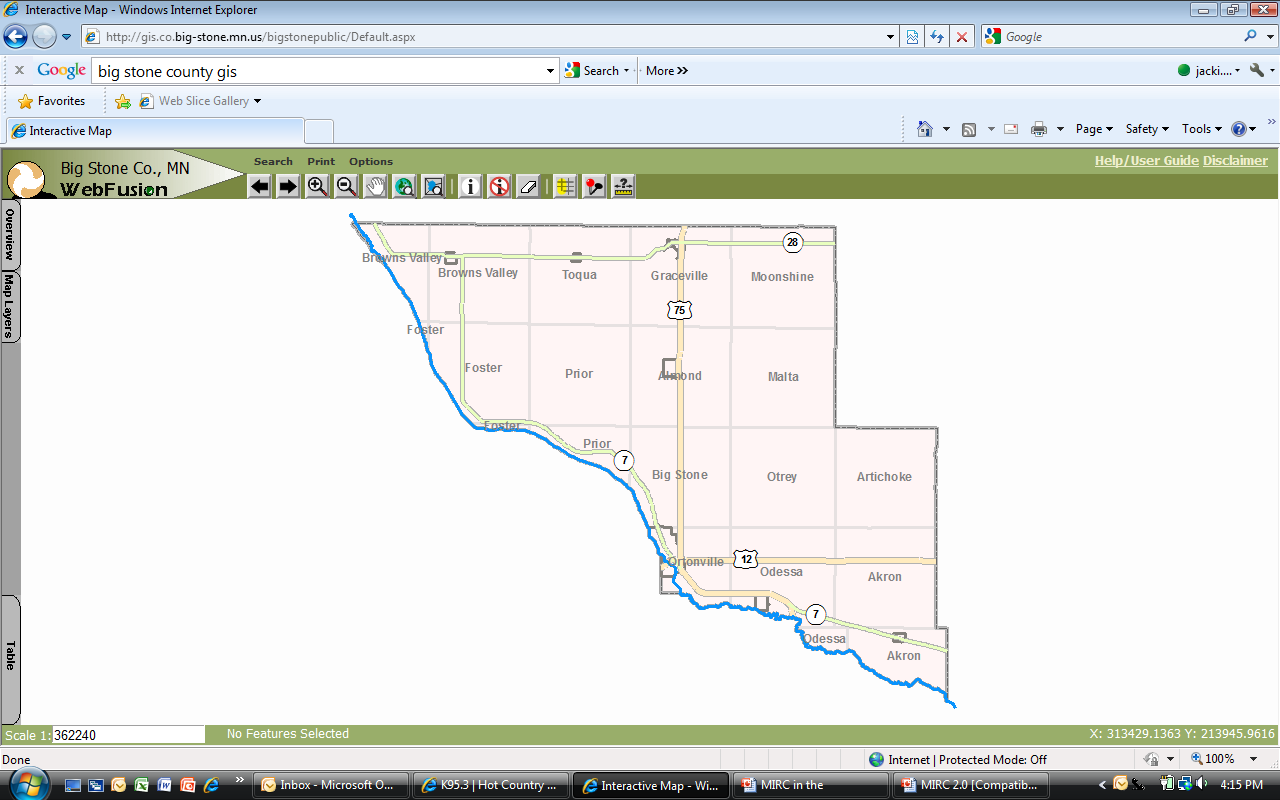 “It is important to provide access to information they need regardless of our office hours, especially to real estate businesses and banks that could be working on a purchase or sale where time is critical.”
		Big Stone County IT Coordinator
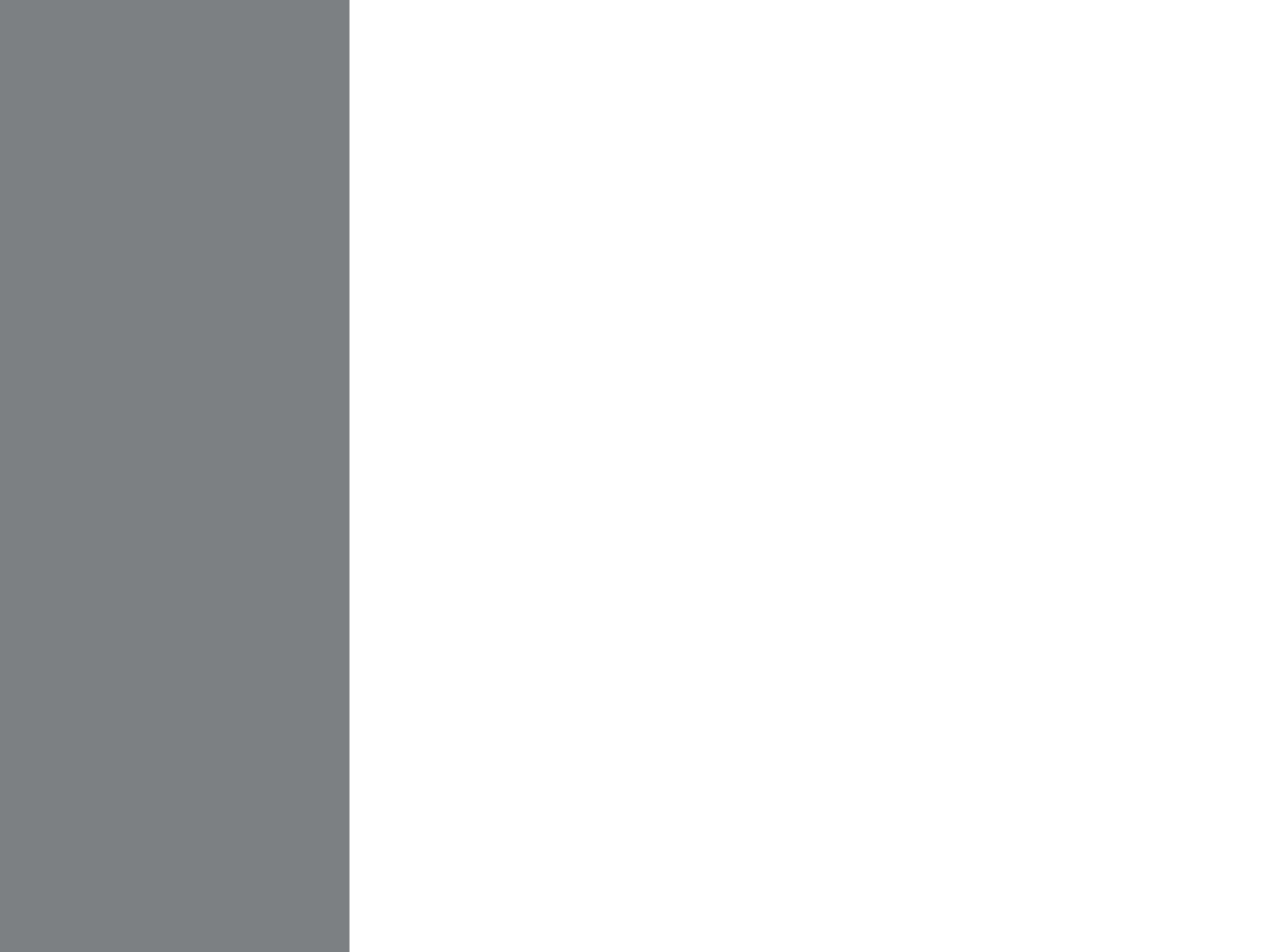 A hybrid online classroom
Dawson / Boyd Schools Multi-Collaboration Center
Teacher / Community Training Academy
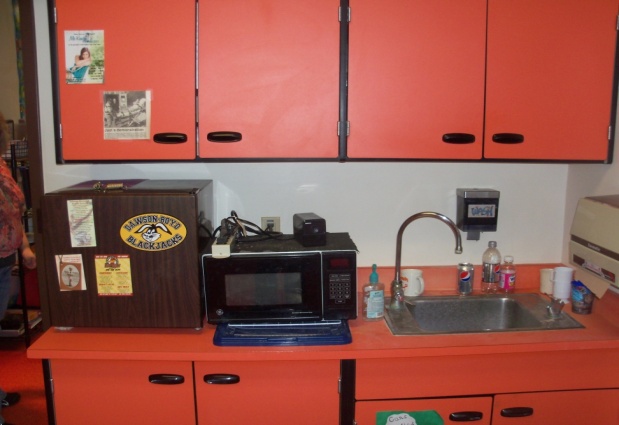 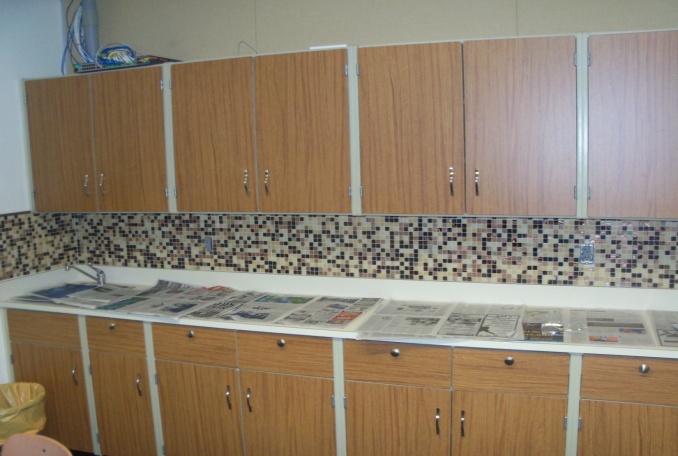 Student Tech Team
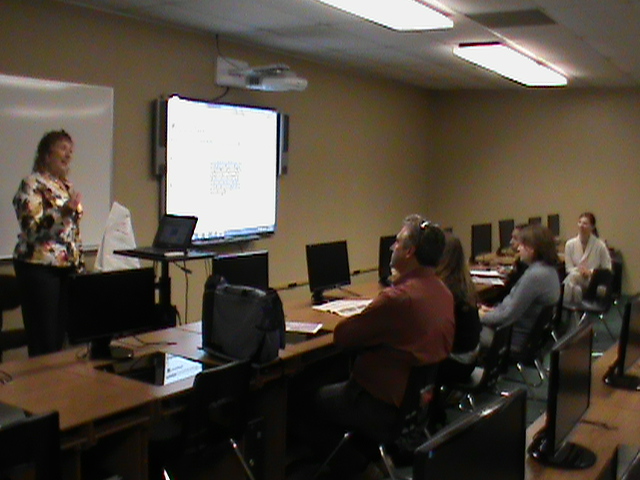 Computer Savvy Specialist
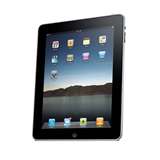 Raising the bar!
University of MN Extension
Helping businesses learn how to be visible on the Internet!

Fall Line-up					Community
Blogging for Business 				OrtonvilleFinancial Transactions On-line			Montevideo
Google Tools  					Granite Falls
Marketing Your Website				Canby
Roadside Advertising in a Digital Age		Clara City 
Websites Simple to Complex 			Appleton
Mobile e-Marketing 					Dawson
Using Social Media in Business			Benson
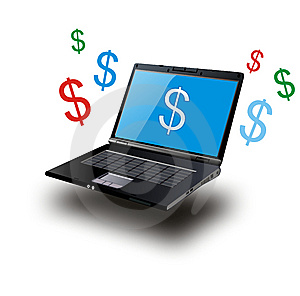 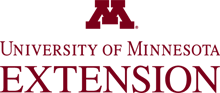 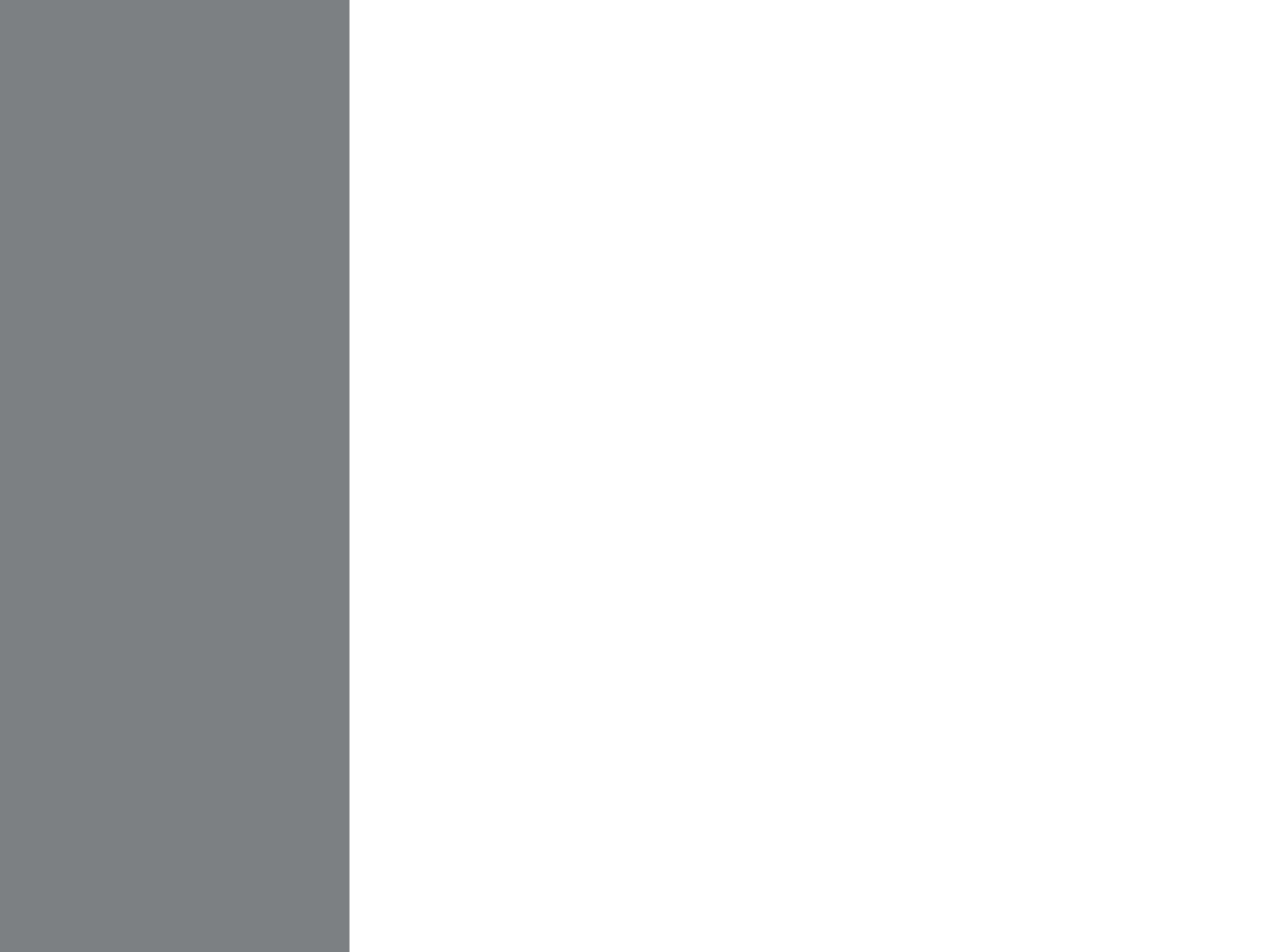 Project Impact
Demonstration Project
Extension Classes
Knowledge Worker Courses
Steering Committee & Partners
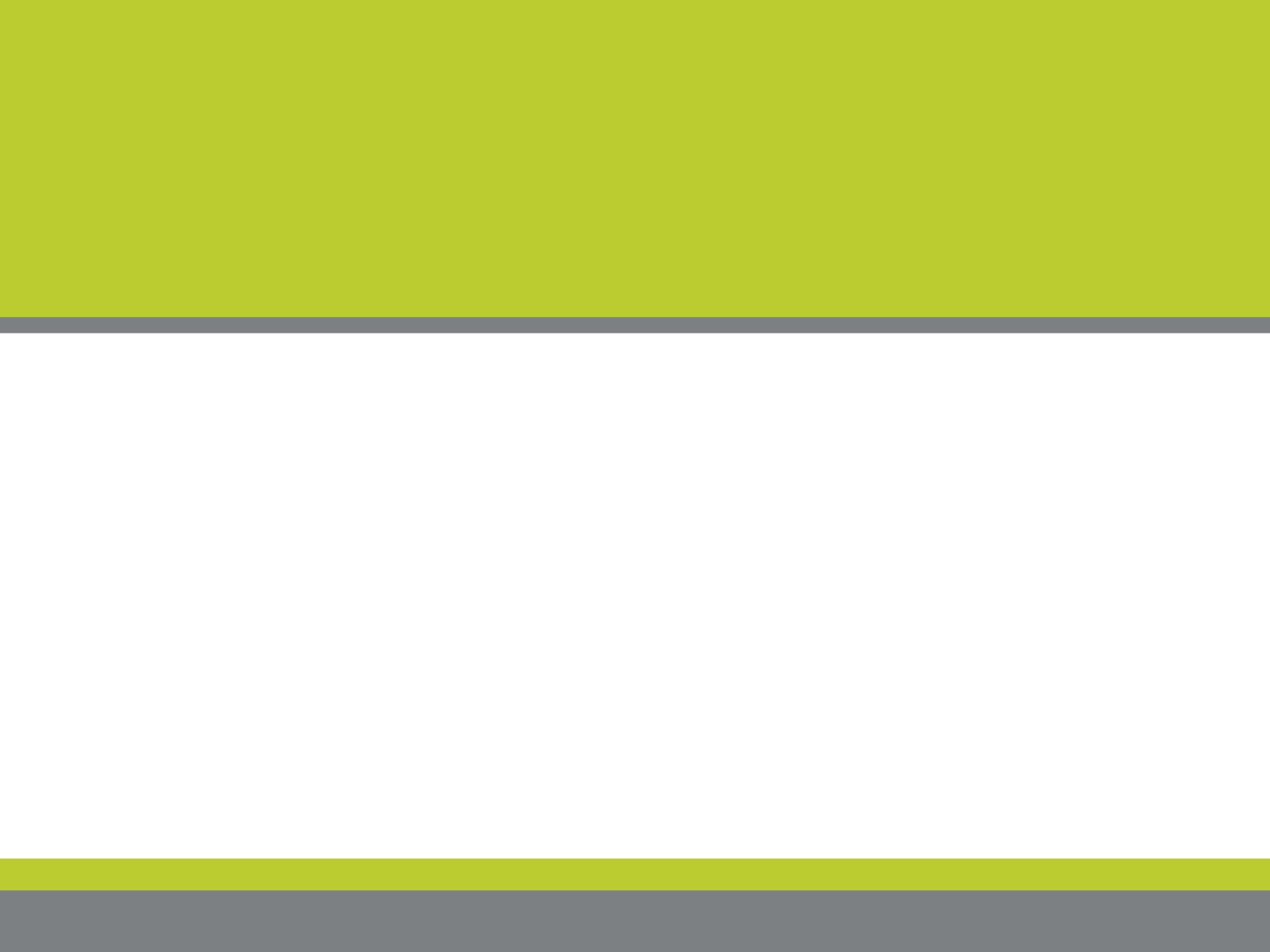 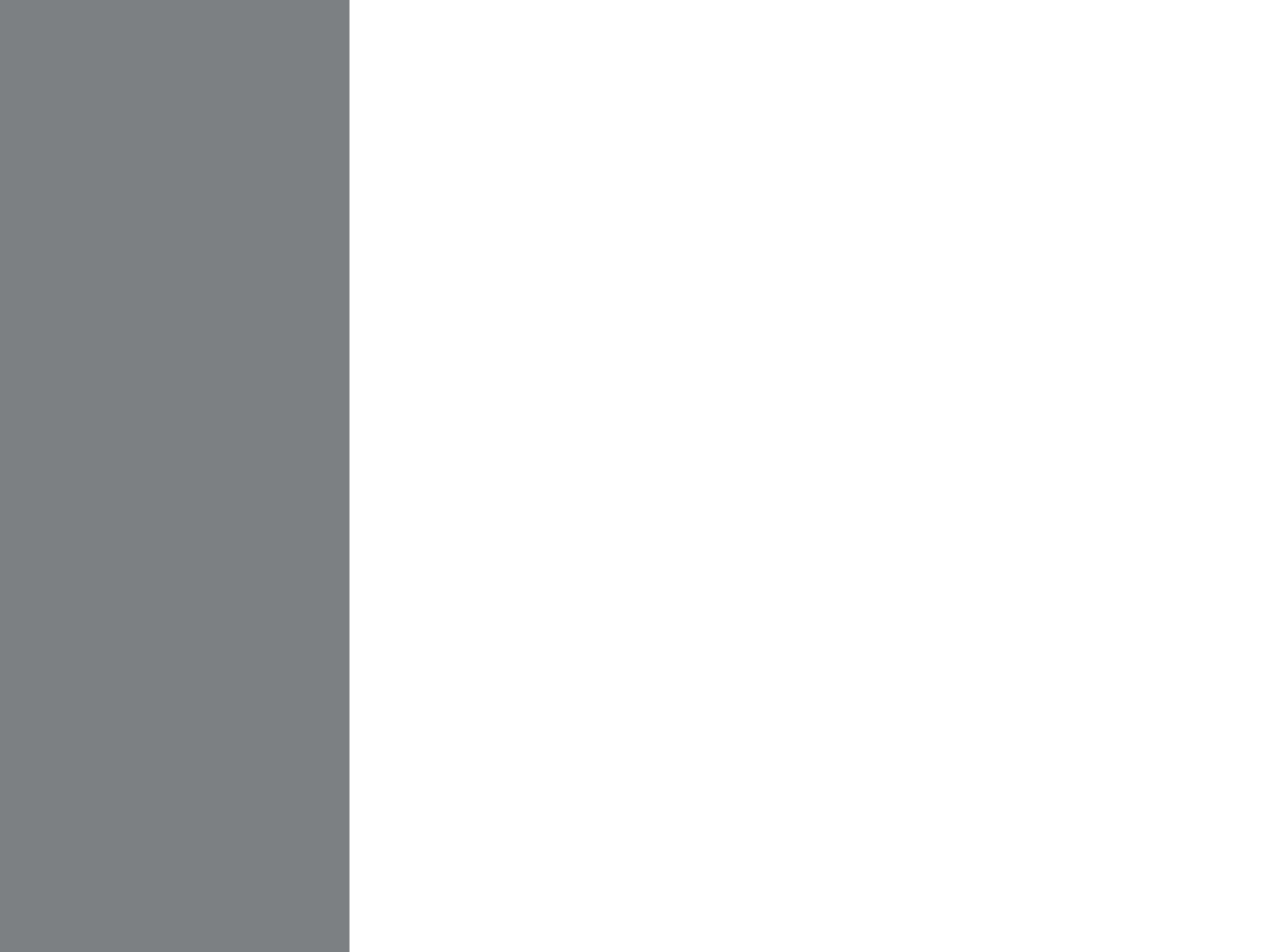 Project Impact
Demonstration Projects
Project Insights
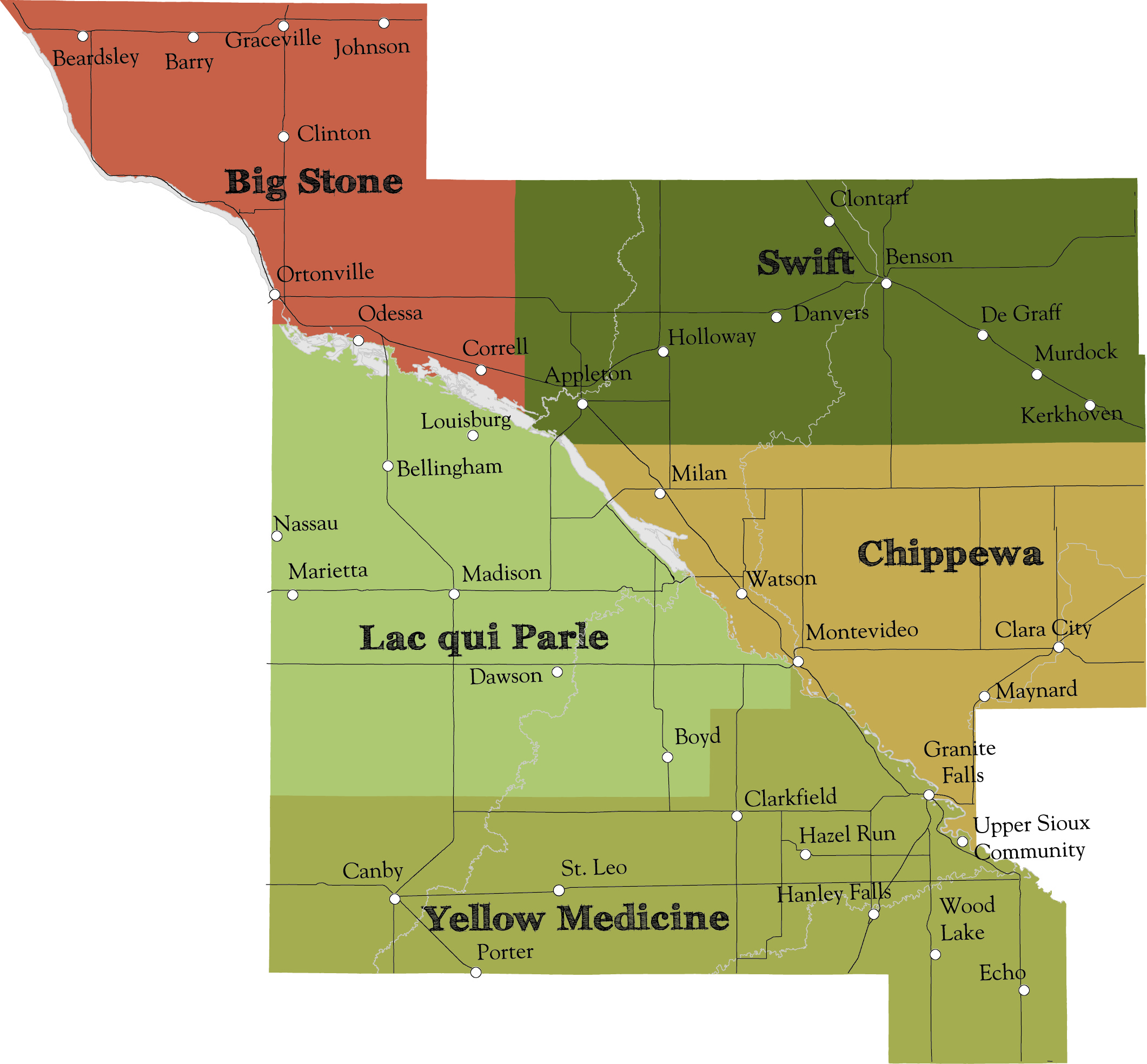 Extension Classes
On-going Challenges
Infrastructure & Geography
Knowledge Gaps
What does “better” broadband mean?
Planning & Knowing the Options 
Business
Government
Individuals
On-going Communication
Best Practices
Get the right people on board
Be prepared to explain how a new program or opportunity can fit into existing programs
Clearly identify expectations from steering committee and project recipients
Leverage, Leverage, Leverage!
Knowledge Worker Courses
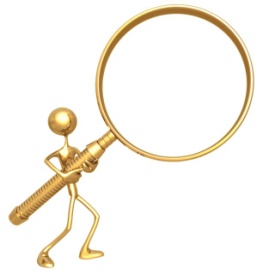 Steering Committee & Engaged Individuals
THANK YOU!
Jacki Anderson
Senior Planner

jacki.anderson@umvrdc.org

www.umvrdc.org
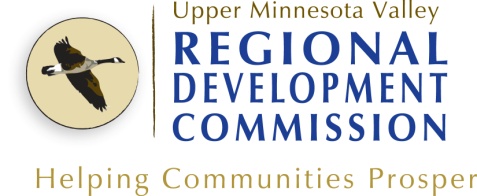